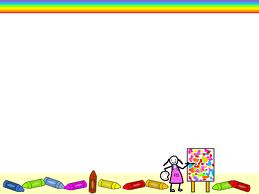 فهم المسموع
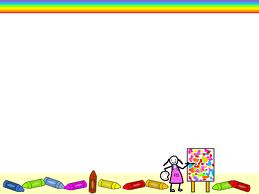 مشاهدة فيديو:
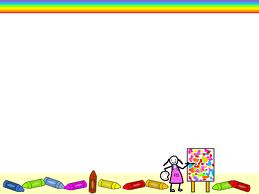 المناقشة والحوار حول الفيديو.